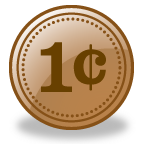 Making Cents of GME Financing
Pam Royston, PhD, Consultant
Introducing Your Presenter…
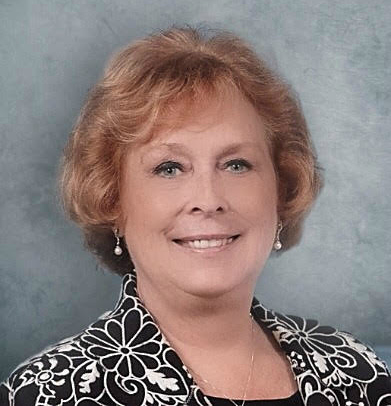 Pamela Royston, Ph.D


DIO, GME & Finance Expert
Over 25 years experience in medical education, both undergraduate and graduate
Institutional, Program, FQHC start-up and maintenance  
National Speaker GME Accreditation and Financing 
Ph.D  -  A.T. Still University
Presented by Partners in Medical Education, Inc. 2018
2
Learning Objectives
1.  Describe the costs of your training program.
2.  Develop an expense budget.
3.  Describe indirect and direct GME Medicare funding.
4.  Identify where to find GME revenue on the Cost Report.
5.  Estimate contribution margin of your training program.
6.  Calculate the opportunity costs with program elimination.
Revenue
Variable Costs
Contribution Margin
Presented by Partners in Medical Education, Inc. 2018
3
Understanding the “C” Suite
Primary focus – IMPROVE BUSINESS RESULTS
Increasing sales (revenue)
Increasing market share
Improving customer loyalty
Reducing costs
Reducing errors
Customer service
Employee turnover
Employee engagement
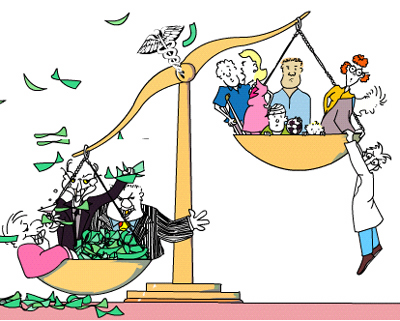 Presented by Partners in Medical Education, Inc. 2018
4
Basic Terminology
Assets – some of value – can be converted to cash
Balance Sheet – Snapshot in time of financial position
CONTRIBUTION MARGIN – The sales price less variable costs which contributes to bottom line
Expenses – use up assets (fixed, variable or accrued)
Net Income – bottom line which is either a profit or loss for a certain time period
Overhead – indirect expenses that are not directly attributable to a product or service.  These are real expenses!
Presented by Partners in Medical Education, Inc. 2018
5
How Much Does Your Program Cost
Budget – projected cost and first place to start
Program Director and faculty compensation (know ACGME requirements)
Salaries and fringe benefits
Residents
Program coordinator
Associated resident costs
Lab coats, pagers, licenses, 
      in-training exams, PDA
Travel – required conferences
Recruitment
Fees (ACGME, AOA)
Recruitment
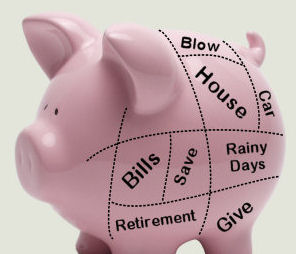 IMPORTANT – Know Your Per Resident Expense
Presented by Partners in Medical Education, Inc. 2018
6
GME Revenue – AKA Medicare Reimbursement
COMPLEX!!!

Two parts to Medicare reimbursement
DGME – Direct Graduate Medical Education 
IME – Indirect Medical Education
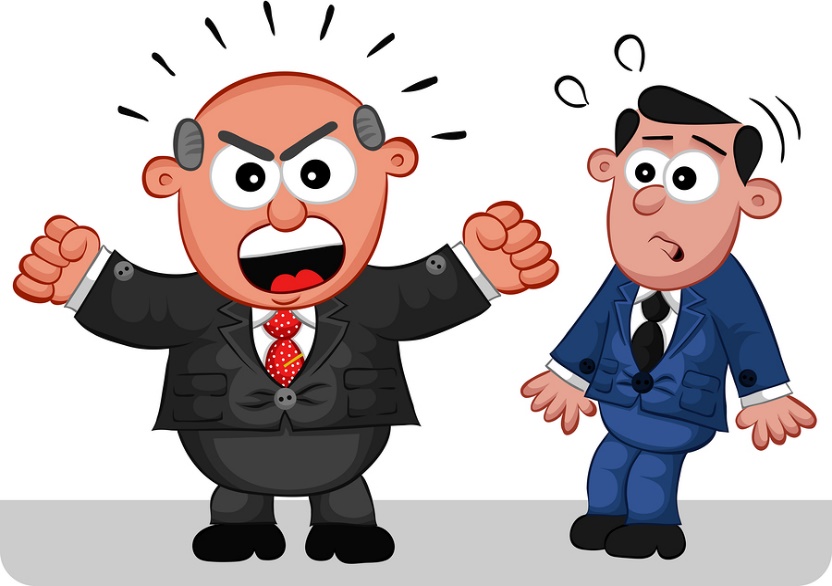 Presented by Partners in Medical Education, Inc. 2018
7
Direct (DME) and Indirect (IME) Funds
Pays Medicare's share of residency education cost
Based on each hospital's 1984 cost estimate
Reported on annual "hospital cost report“

Indirect Medical Education (IME) Payments
Partially pays for higher patient care costs due to presence of residents and "inefficiencies“
Paid through a higher inpatient DRG rate
Presented by Partners in Medical Education, Inc. 2018
8
DGME
Easy way to think of this:
DGME Formula

Price x  Quantity x Share
Price = Per Resident Amount (PRA)

Quantity =  Number of residents

Share = portion of hospital costs attributable to Medicare
Presented by Partners in Medical Education, Inc. 2018
9
DGME Reimbursement Example
Assume share of inpatient days = 40%
20 residents  (10 residents and 10 fellows)  
CAP is 21
Assume CPI since 1984  = 30%
1984 Per resident amount = $60,000
(this is an example!)
10 residents * $60,000 *  130% *  40 %  =  $312,000

10 fellows * $60,000* 130% * 40% * 50% = $156,000
			Total Payment	      $468,000
Fellows – exceed IRP
Presented by Partners in Medical Education, Inc. 2018
10
What are DGME payments intended to cover?
For costs directly related to educating residents:
Residents' stipends/fringe benefits
Faculty Salaries/fringe benefits
Other direct costs
Allocated overhead costs

Residents must be in ACGME or AOA approved program or pre-requisite year required for ABMS certification
Presented by Partners in Medical Education, Inc. 2018
11
IME
IME -designed to pay for the “additional” costs associated with residency training 
Difference in formula is based on the Intern and Resident Bed Ratio
 




The constant is the “IME multiplier” which is defined in law and currently 1.35.
IRB Ratio = number of residents and interns divided by the number of hospital beds
Presented by Partners in Medical Education, Inc. 2018
12
IME Formula
DO NOT PANIC – You will never have to do this!
# Residents
1.35*( ( (  1 + ——————) 0.405  )- 1)
# of Beds
Presented by Partners in Medical Education, Inc. 2018
13
IME Reimbursement Example
20 residents  (10 residents and 10 fellows)  
CAP is 21
150 Available beds
(same as prior year)
Assume
DRG Payment
$7,169.26
Add on payment calculation:
20 Residents
1.35*( ( (  1 + ——————) 0.405  )- 1) = .0701
150 Beds
Payment for this care (Medicare patient) would be:
$7,169.26 * 1.0701 = $7,671.83
Presented by Partners in Medical Education, Inc. 2018
14
IME Reimbursement Practical Way
None of us will calculate IME on each payment.  
Calculation is based on the percentage of Medicare in-patient net revenue.

Example:  Total net revenue is $84,375,000.  Medicare share is 40% (Medicare in-patient days).  Medicare net revenue is $84,375,000 x 40% = $33,750,000.
$33,750,000 x .0701 = $2,365,875
Multiplier from previous slide
Presented by Partners in Medical Education, Inc. 2018
15
Other Revenue Available
Medicaid – limited to a few states
Blue Cross Blue Shield
Military – TriCare
Veterans Hospital/Clinic rotations
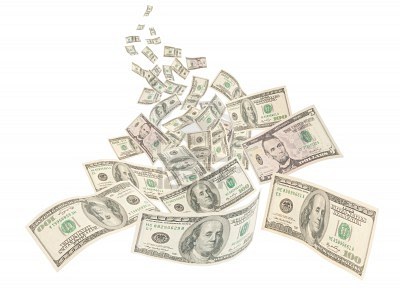 Presented by Partners in Medical Education, Inc. 2018
16
What is the resident Cap?
The number of FTE allopathic and osteopathic residents that a hospital may count for DME and IME payments is limited to hospital 1996  Medicare cost report count
1997 Balanced Budget Act 
(P.L. 105-33 Sections 4621 and 4623)
Limits may be different for DME and IME
Presented by Partners in Medical Education, Inc. 2018
17
Are you over Cap?
Limits may be different for DME and IME and resident slots
Shrink and eliminate programs
Not paying program director or faculty costs
CFO’s want residents to maximize resident FTE’s
Residents need to spend time in hospital
Well documented FTE counts
Programs the maximize clinical revenue
Presented by Partners in Medical Education, Inc. 2018
18
Resident Counts
Resident FTE count at each site is a major factor in determining IME and DGME payments
Hospitals have to prove to CMS (Medicare) auditors FTE counts – schedules, logs, evaluations
Time to remove from FTE counts
Out rotations to another hospital provider
Research
Didactics – full day outside of hospital
The better you track rotations will result in higher FTE counts
Presented by Partners in Medical Education, Inc. 2018
19
Resident Count DGME and IME Payments
IME
DGME
ACA: Affordable Care Act
Note: Text in Italics indicates language in the ACA
Presented by Partners in Medical Education, Inc. 2018
20
Making the Most of FTE’s
Documentation of residents is crucial
Move research “projects” into the hospital
Quality Improvement projects count!
Move didactics into the hospital
Increase number of residents over cap
Make business argument
More patients
Faculty retention
High value service
Presented by Partners in Medical Education, Inc. 2018
21
The Indirect Value of GME
Difficult to quantify.
Financial pressures of organizations will require GME to add value
NEED TO REMEMBER – Contribution Margin

What are some of indirect values provided by GME?
Presented by Partners in Medical Education, Inc. 2018
22
Estimating the Indirect Value of GME
Presented by Partners in Medical Education, Inc. 2018
23
Intangible Benefits of GME
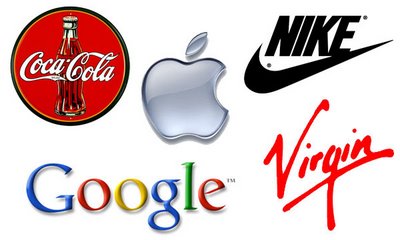 Resident Clinics
Access to care
Leverage
Length of Stay
Patient Satisfaction
Readmissions (Value Based Purchasing)
Research / Scholarly Activity
Assist with implementation new technology
Presented by Partners in Medical Education, Inc. 2018
24
Future of GME Funding
Many bills introduced into Congress
Clear trend is:
Less money to GME, less per resident
More accountability
Redistribution for geography, primary care
Cap on GME slots
More reliance on hospital clinical dollars
Presented by Partners in Medical Education, Inc. 2018
25
Upcoming Live Webinars       
      
”Invisible” Faculty Development: Maximizing Your  ReachThursday, October 18, 2018  12:00pm – 1:00pm EST

ACGME Section 6 and Wellness UpdateTuesday, October 30, 2018  12:00pm – 1:00pm ESTNew Institution – The value of Graduate Medical EducationThursday, November 8, 2018  12:00pm – 1:00pm EST

Meet the Experts – Fall FreebieTuesday, 27, 2018  12:00pm – 1:00pm EST

 www.PartnersInMedEd.com
On-Demand Webinars
Journey from Initial Accreditation to Continued Accreditation
 Resident Remediation

DIO Competencies

How to Prepare for Your 10 Year Site Visit

Coordinator Development - How to Build a Team

Responsiveness to Diverse Patient Populations
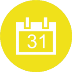 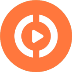 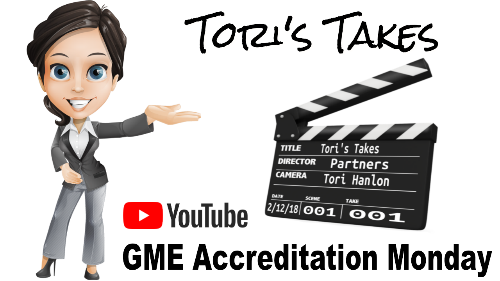 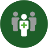 Contact us today to learn  
    how our Educational Passports can save you time & money! 
724-864-7320
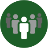 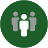 Presented by Partners in Medical Education, Inc. 2018
26
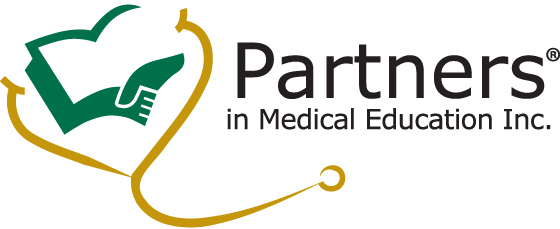 Partners in Medical Education, Inc. provides comprehensive consulting services to the GME community.  
Partners in Medical Education
724-864-7320  |  info@PartnersInMedEd.com

 Pam Royston, PhD, Consultant
  Pam@PartnersInMedEd.com

www.PartnersInMedEd.com
Presented by Partners in Medical Education, Inc. 2018
27